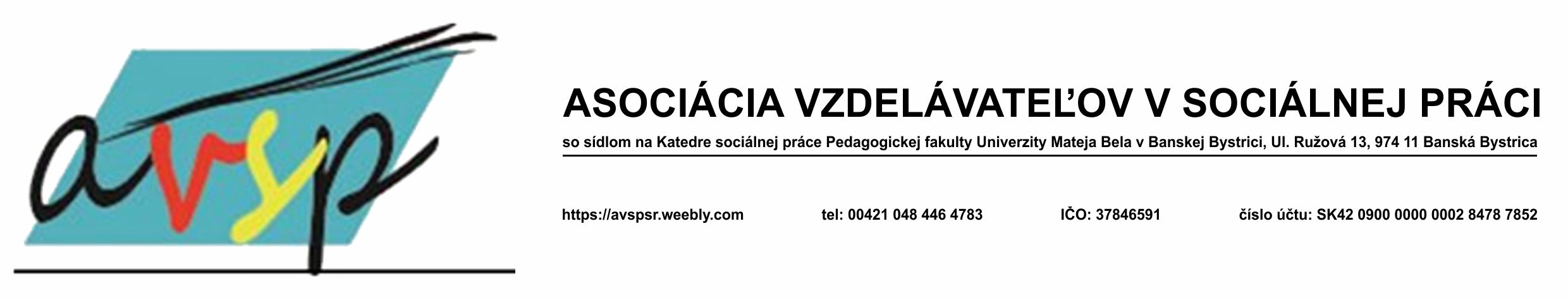 VALNÉ ZHROMAŽDENIE - AVSP
Banská Bystrica, PF UMB 
8. september 2021
PROGRAM VZ AVSP
11:00-14:00
1. Privítanie členov a členiek AVSP a otvorenie VZ AVSP – Schválenie programu VZ AVSP* (*nasledujúci slide)
2. Voľba overovateľov (a skrutátorov – tí istí členovia/ky AVSP) zápisnice z VZ AVSP 
3. Zhodnotenie funkčného obdobia 2018 – 2021 
4. Schvaľovanie výročnej správy a správy o hospodárení 
5. Návrh a verejná voľba členov a členiek volebnej komisie (nie je definovaný počet členov VK)
6. Návrhy a tajná voľba predsedu/predsedníčky AVSP 
7. Návrhy na členov a členky Správnej rady AVSP 
8. Prestávka 
9. Tajná voľba členov a členiek Správnej rady AVSP 
10. Návrhy a tajná voľba členov a členiek Dozornej rady AVSP + Potvrdenie predsedu/predsedníčky DZ AVSP Valným zhromaždením (tajne alebo verejne?) **
11. Voľba predsedu/predsedníčky Dozornej rady AVSP (z radov nových členov/členiek Dozornej rady AVSP – vytvorenie v prípade potreby – miestnosti na rokovanie v on-line priestore) 
12. Perspektívy AVSP a diskusia (Mgr. Mažárová – SKSPaASP – školská SP: asistent v školstve: vyjadrenie AVSP SR)
13. Záver 
Prestávka (občerstvenie):Po ukončení bodu 5 alebo 6 (cca o 12:30)
ŠTRUKTÚRA PREZENTÁCIE
Stručné zhodnotenie obdobia 2018-2019
Stručné zhodnotenie - rok 2020
Stručné zhodnotenie aktuálneho roka (2021)
Informácie k voľbám
Perspektívy AVSP a diskusia
1. Stručné zhodnotenie obdobia 2018-2019
2018

Valné zhromaždenie FF PU v Prešove 
							– 28.9.2018: voľby
b) Prevzatie AVSP: účtovníctvo, dokumentácia    
	- AVSP v skvelej kondícii: finančne, aj „papierovo“
1. Stručné zhodnotenie obdobia 2018-2019
2019

VZ AVSP - PF UMB v Banskej Bystrici –12. septembra 2019
Zasadnutia SR AVSP: 1. zasadnutie: 8. januára 2019 na KSP UMB v Banskej Bystrici; 2. zasadnutie: 30. apríla 2019 na KSPSV FSVaZ UK v Nitre; 3. zasadnutie: 12.9.2019 na PF UMB v Banskej Bystrici
c) Zmena účtovníčky a sídla AVSP
d) Počet členov (57 FO + 9 PO) 
e) Stav na účte AVSP k 31.12.2019
1. Stručné zhodnotenie obdobia 2018-2019
Výber najdôležitejších výsledkov a aktivít - 2019

Tvorba Opisu ŠO Sociálna práca (33.)
Stanovisko AVSP MŠ SR SR k spolupráci (nominácie a pod.)
Pracovné stretnutia: 14.10.2019 na MPSVaR predseda AVSP Vaska, zástupcovia MPSVaR SR, SKSPaASP  s predsedníčkou poslaneckého výboru NR SR pre sociálne veci (doc. Bašistová) a následné stretnutie na poslaneckom  výbore NR SR pre sociálne veci v NR SR (18.10.2019) v NR SR - zúčastnila sa ho doc. Brozmanová Gregorová za AVSP (bola členkou pracovnej skupiny zriadenej MŠVVaŠ SR pripravujúcej nový opis študijného odboru sociálna práca v rámci tvorby novej sústavy študijných odborov) - stretnutie bolo  konkrétne k vyhláške MŠVVaŠ SR č. 244/2019 o sústave študijných odborov SR. Stretnutia sa na pozvanie predsedníčky výboru zúčastnili aj zástupcovia MZ SR, MPSVaR SR, Slovenskej komory SP a ASP a AVSP
1. Stručné zhodnotenie obdobia 2018-2019
2019
d)  Stabilizácia platieb za časopis SP/SP (začaté už v roku 2018) – povinný odber (poďakovanie doc. Matulayovej – predsedníčky českej AVvSP)
e)  Stretnutie s tajomníkom sekcie sociálnych vecí a rodiny - Ing. Šulekom na Ústredí PSVaR o možnostiach odberu časopisu (16. mája 2019)
f)  Predaj spoločného diela „Vademecum SP“
g)  Propagácia časopisu a publikácie
h) Stretnutie Správnej rady AVSP 30. apríla 2019 na KSPSV s doc. PhDr. Jurinou Rusnákovou, PhD. (riaditeľka ÚRŠ FZVaZ UKF v Nitre, predsedníčkou Asociácie vzdelávateľov v odbore sociálne služby a poradenstvo v SR) – prejednaný návrh spolupráce a prípadného včlenenia Asociácie vzdelávateľov v odbore sociálne služby a poradenstvo do AVSP. 
i) ŠVOČ: Celoslovenské kolo: 30. apríla 2019 na KSPSV FSVaZ UK v Nitre – organizátor FSVaZ UKF v Nitre – prof. Mojtová a Dr. Pavlíková
2. Stručné zhodnotenie – rok 2020
2020

VZ PF UMB v Banskej Bystrici – neuskutočnilo sa, no je to v súlade so Stanovami AVSP (hlavný dôvod: pandémia COVID-19)
Zasadnutia SR AVSP (online): 1. zasadnutie: 25.3.2020; 2. zasadnutie: 13.10.2020; 3. zasadnutie (operatívne): 3.11.2020 
c) Počet členov (73 /53+20/ FO + 9 PO) 
d) Stav na účte AVSP k 31.12.2020
2. Stručné zhodnotenie - rok 2020
Výber najdôležitejších výsledkov a aktivít 
Memorandum o spolupráci s MPSVaR („dobrovoľnícka prax“ počas pandémie): 3.11.2020 (on-line) stretnutie správnej rady AVSP so zástupcami MPSVaR  
Tvorba memoranda a spoločné rokovania všetkých členov (PO) AVSP najmä telefonicky a v on-line priestore – konečná dohoda o znení Memoranda - participovali a podpísali všetci 9 vzdelávatelia združení v AVSP) + budúci člen AVSP (ako PO): PBF PU v Prešove. K Memorandu sa pripojili aj VŠ v Sládkovičove a PF UK v Bratislave – nečlenovia AVSP
K podpísaniu zmluvy o spolupráci (MEMORANDUM) došlo 16. novembra 2020 medzi ministrom práce, sociálnych vecí a rodiny SR Milanom Krajniakom a predsedom AVSP
Napĺňanie Memoranda u všetkých vzdelávateľov v SP – mediálne výstupy
b) Pribudlo 50 nových odberateľov (aj z dôvodu možnosti výberu členského poplatku 30 EUR) časopisu SP/SP 
c) Predalo sa 30 ks terminologického slovníka Vademecum sociálnej práce študentom PF UMB v Banskej Bystrici.
2. Stručné zhodnotenie - rok 2020
Výber najdôležitejších výsledkov a aktivít 

d) ŠVOČ – celoslovenské kolo presunuté z dôvodu pandémie na rok 2021
e) Otvorenie možnosti spolupráce v rámci duálneho vzdelávania : participácia na NP v spolupráci s MPSVaR SR
f) Rokovanie AVSP s MPSVaR SR aj v oblasti prípravy Stratégie rezortného vzdelávania - po dohode členov a členiek Správnej rady AVSP bol do pracovnej skupiny pre prípravu Stratégie rezortného vzdelávania nominovaný za AVSP jej predseda doc. Vaska (stretnutie sa uskutočni 27.9.2021 o 10:00 na MPSVaR SR v Bratislave)
g) Členstvo v EASSW (European Association of Schools of Social Work): KSP PF UMB v Banskej Bystrici, IEaSP FF PU v Prešove, PF KU v Ružomberku a KSPSV FSVaZ UKF v Nitre
Slovenská AVSP má prostredníctvom Ing. Mgr. Zuzany Poklembovej, PhD. (IEaSP FF PU v Prešove) zastúpenie v EASSW na poste Executive Committee member https://www.eassw.org/about/team/.
AKTUÁLNY STAV
3. Stručné zhodnotenie – rok 2021
2021

VZ PF UMB v Banskej Bystrici – 8. september 2021
Zasadnutia SR AVSP (online): 1. zasadnutie: 21.1.2021 o 10:00 (online); 2. zasadnutie (mimoriadne – k NP „Odborná prax“): 23.3.2021 o 16:30; 3. zasadnutie (online) k akreditačným kritériám: 13.4.2021 o 16:30; 4. zasadnutie (online): 26.8.2021 o 17:00.
c) Počet členov (85 /48+37/ FO + 10 PO) 
d) Stav na účte AVSP k 7.9.2021
3. Stručné zhodnotenie aktuálneho roka
Výber najdôležitejších výsledkov a aktivít – rok 2021

ŠVOČ – celoslovenské kolo ŠVOČ: Organizátor: Katedra sociálnej práce FZaSP TU v Trnave – 4.5.2021 (1x on-line)
– zodpovedná: PhDr. Andrea Bánovčinová, PhD. (tajomníčka pre AR 2019/2020)
2) Národný projekt „Odborná prax“ – participácia všetkých vzdelávateľov združených v AVSP. 
Nominácia do tvorby Zámer NP: prof. Mydlíková, doktorka Šavrnochová
Nominácia do PS k tvorbe nových MŠOP (Minimálne štandardy odborných praxí): všetci aktuálni členovia/ky SR AVSP + doc. Lešková, doc. Kuzyšin a doc. Barkasi
3) Tvorba akreditačných kritérií pre posudzovateľov SAAVŠ – participovali všetci vzdelávatelia združení v AVSP – kritériá zaslané na SAAVŠ, odporúčací materiál
3) Spolupráca s KSPaASP

Po VOĽBÁCH do štruktúr AVSP – bod: Perspektívy rozvoja a diskusia
4. VOĽBY
5. PERSPEKTÍVY ROZVOJA AVSP a DISKUSIA
ŠVOČ – celoslovenské kolo: KSP FF UPJŠ v Košiciach
Novozložená Správna rada AVSP – neodkladné rokovanie s výkonnou radou AVvSP v Českej republike k budúcnosti spolupráce (časopis SP/SP a iné).
Revízia zmluvy medzi slovenskou AVSP a českou AVvSP
Predaj publikácie VADEMECUM z roku 2017 (zostalo: 60 kusov) – ENCYKLOPÉDIA SP? – 2023 ??
Propagácia časopisu (obnovenie kontaktu s Ústredím PSVaR, vzdelávanie v rezorte a pod.)
Tvorba volebného poriadku? Zmena stanov?
Mgr. Mažárová (predsedníčka SKSP a ASP) – žiadosť; odpoveď za AVSP
Právnické osoby v AVSP
FF UPJŠ v KE 
FF PU v PO 
PBF PU v PO
PF KU v RK
TF KU RK (Košice)
FZaSP TU v TT 
FSV UCM v TT
VŠZaSP sv. Alžbety v BA
FSVaZ UKF v NR 
PF UMB v BB